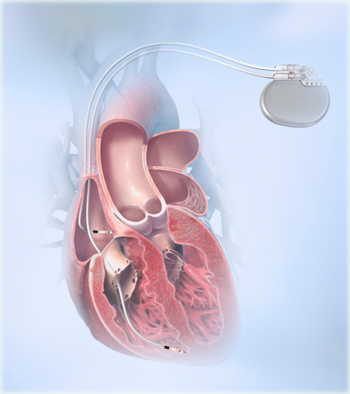 EVIDENCIA CIENTIFICA
GRUPO 5
Dr. José Marval(R3)
Dr. José Adames(R2) Relator
Dra. Hermary Rangel(R2)
Dra. Grisel León(R1)
INTRODUCCIÓN
INTRODUCCIÓN
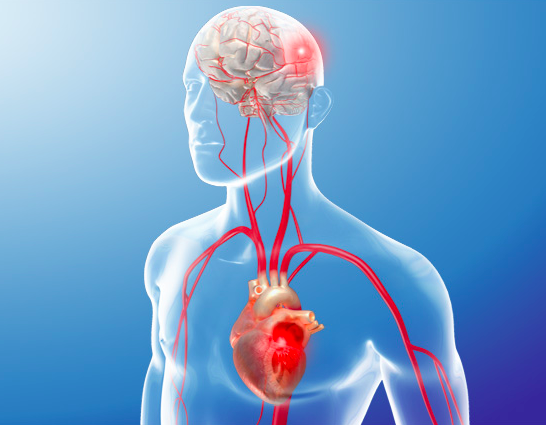 ¿CUÁL ES EL RIESGO DE EVENTOS EMBÓLICOS  (EMBOLISMO SISTÉMICOS Y/O ECV) EN PACIENTES  SIN HISTORIA DE FIBRILACIÓN AURICULAR CON  EPISODIOS DE FRECUENCIA AURICULAR ALTA DETECTADAS POR DISPOSITIVOS INTRACARDÍACOS?
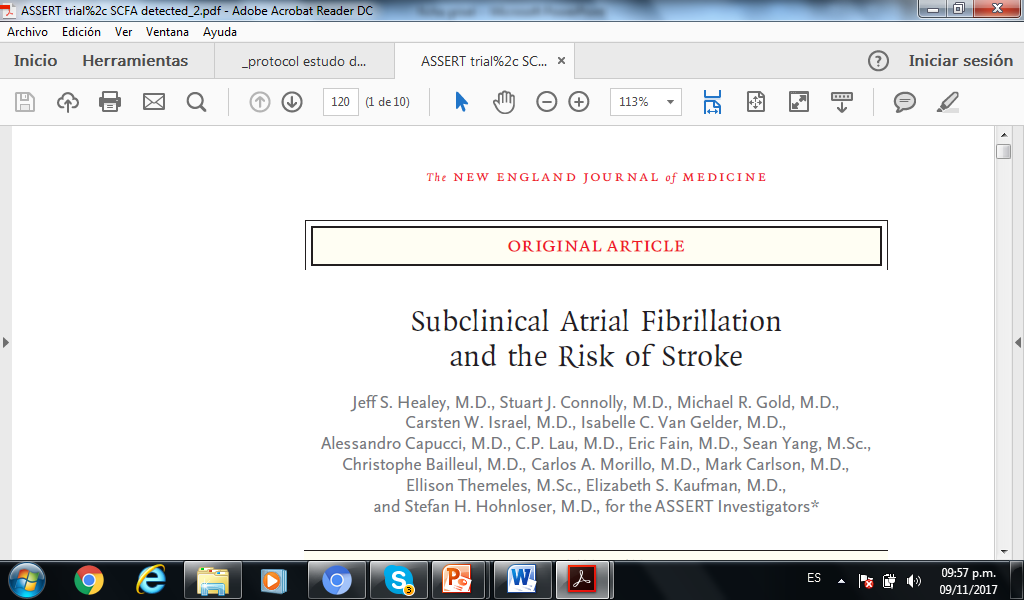 HIPOTESIS DEL ESTUDIO
OBJETIVO DEL ESTUDIO
PUNTOS FINALES
CALCULO DE LA MUESTRA
2500 
pacientes
90% 
poder estadístico
ECV o ES del 1% al 2% entre pacientes que habían tenido un episodio de AHRE
METODOLOGIA
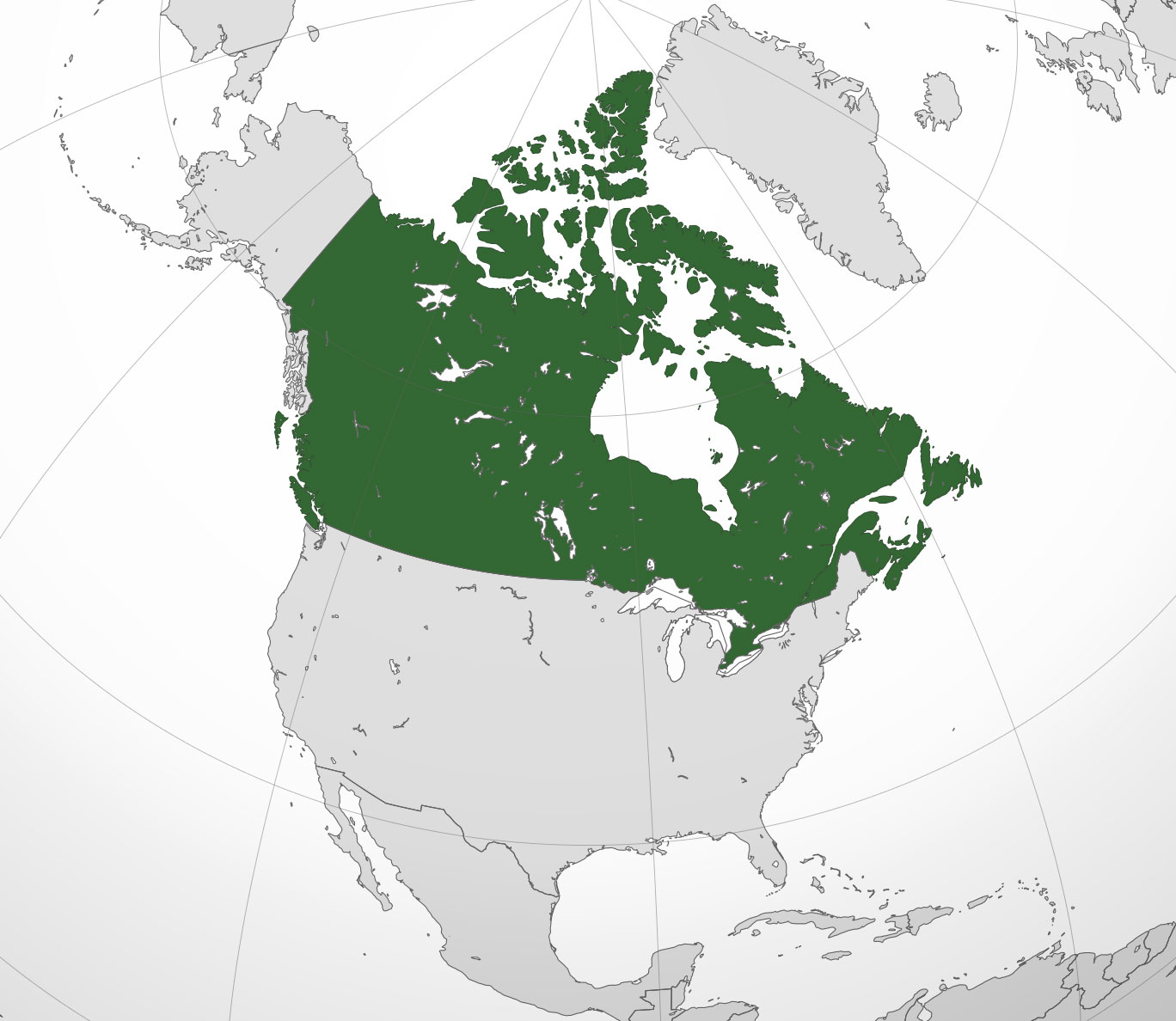 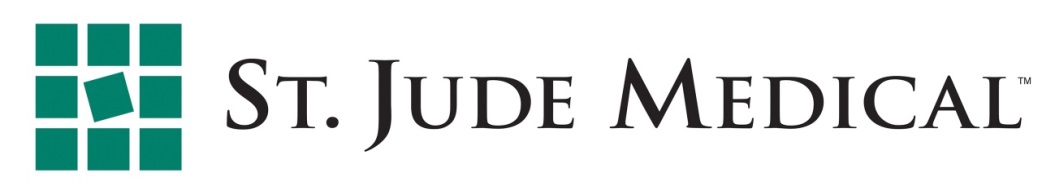 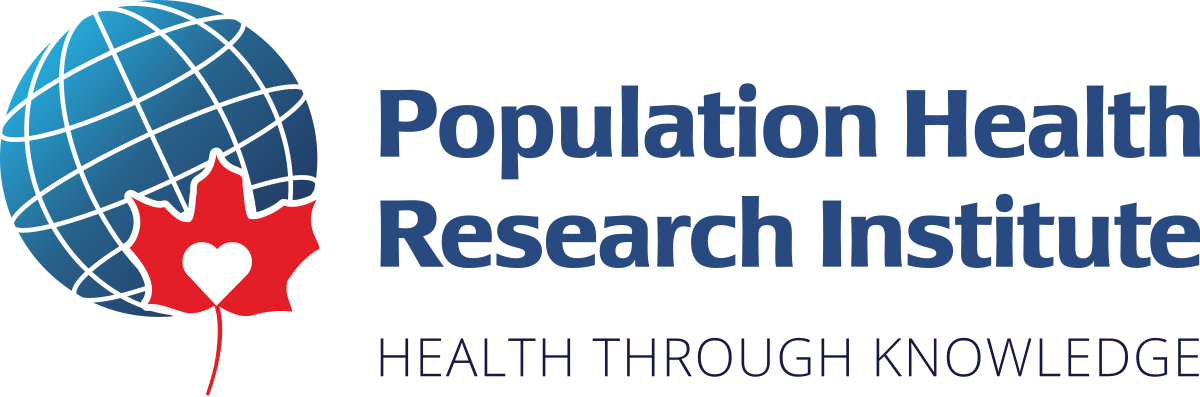 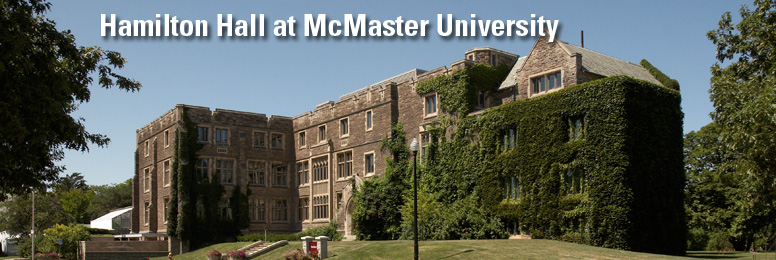 METODOLOGIA
CRITERIOS DE INCLUSION
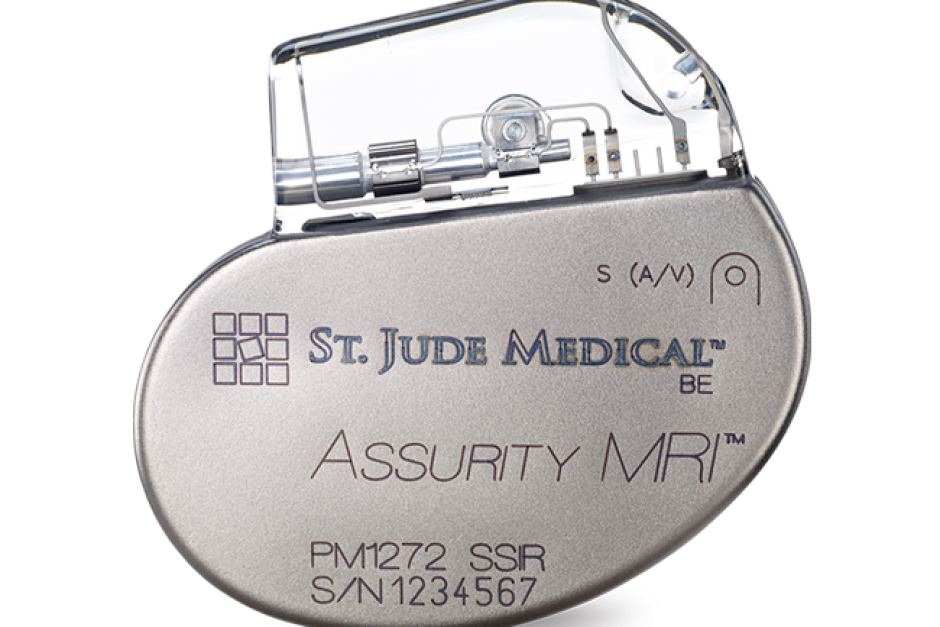 * 4 semanas al menos de tratamiento
CRITERIOS DE EXCLUSION
Dispositivo programado para recolectar datos AHRE
METODOLOGIA
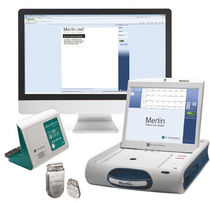 Evaluación de AHRE
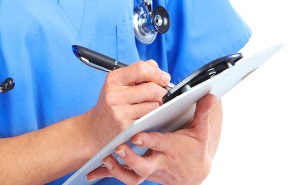 ALGORITMO DE SUPRESION AHRE
(n: 1164)
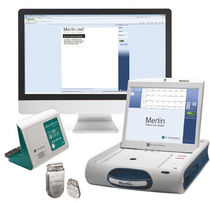 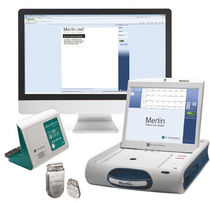 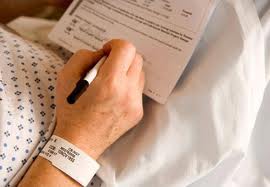 EVENTO FINAL
ALEATORIZACIÓN
NO ALGORITMO DE SUPRESION AHRE
(n:1179)
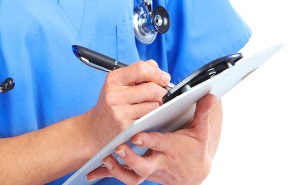 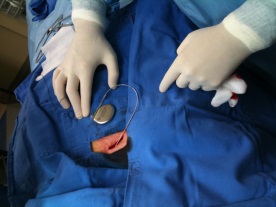 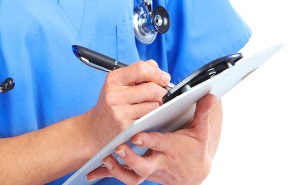 INICIO   3 meses                               6 meses                                         30 meses                                                                        60 meses
PROGRAMACION DEL DISPOSITIVO
Dispositivo: Algoritmo de supresión AHRE
Implante de marcapasos bicameral
DEFINICIONES
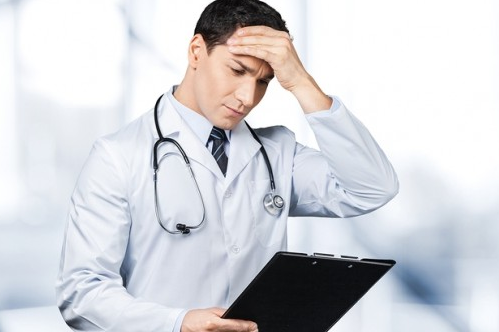 *Se recomienda (pero no es obligatorio) un estudio de imagen como una tomografía computarizada o una resonancia magnética

+ que está respaldado por evidencia de embolia de muestras quirúrgicas, autopsia, angiografía u otras pruebas objetivas.
.
DEFINICIONES
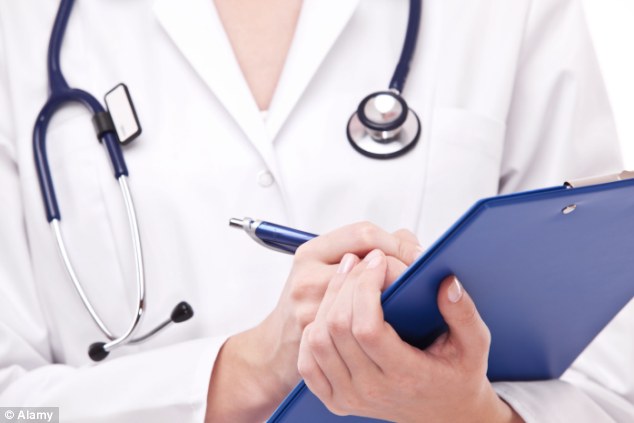 * (a) síntomas isquémicos, (b) desarrollo de ondas Q patológicas en el ECG, (c) cambios en el ECG indicativos de isquemia, (d) intervención de la arteria coronaria o 2) hallazgos patológicos de un infarto al miocardio.
ESTADISTICOS
RESULTADOS
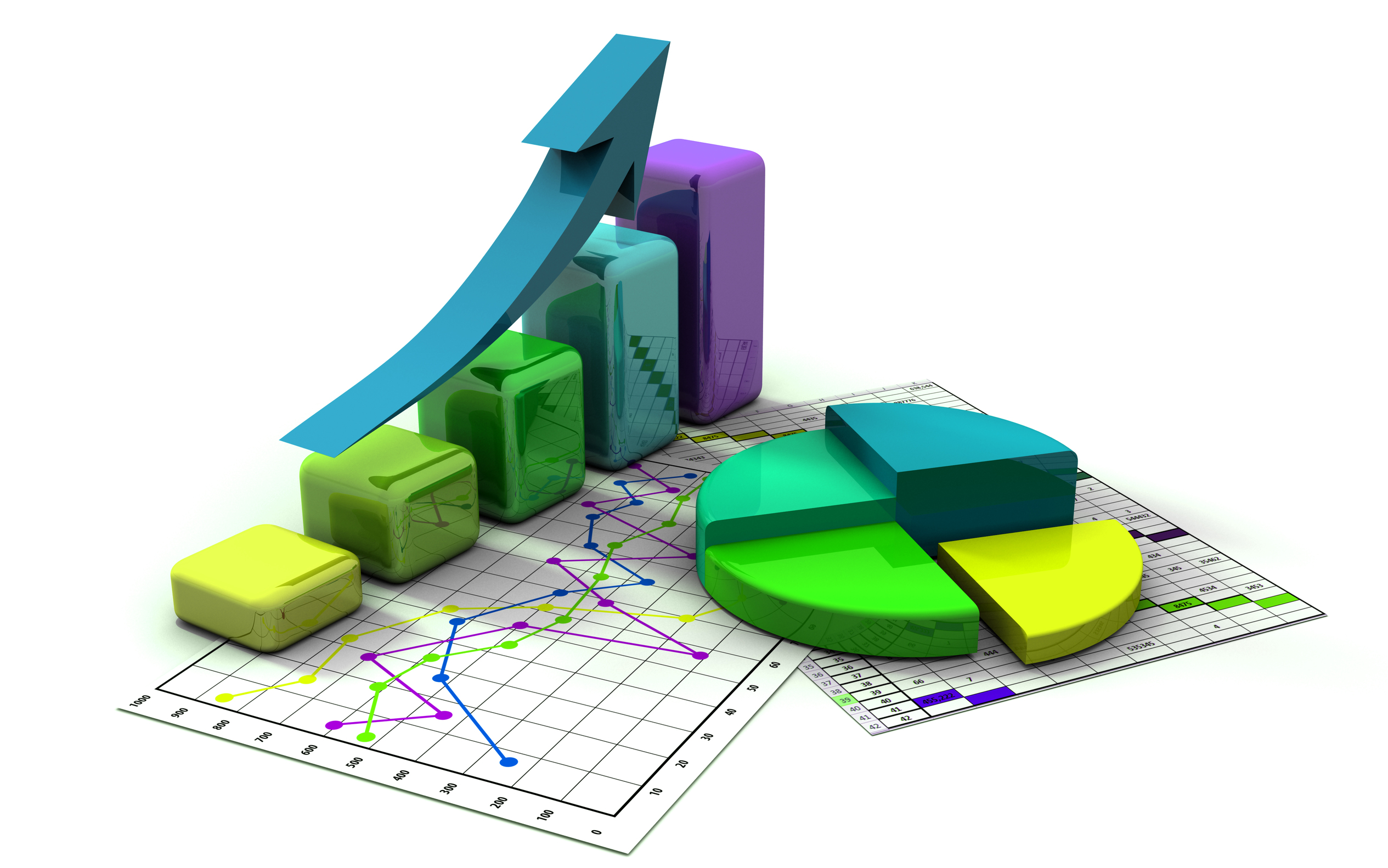 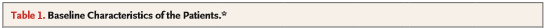 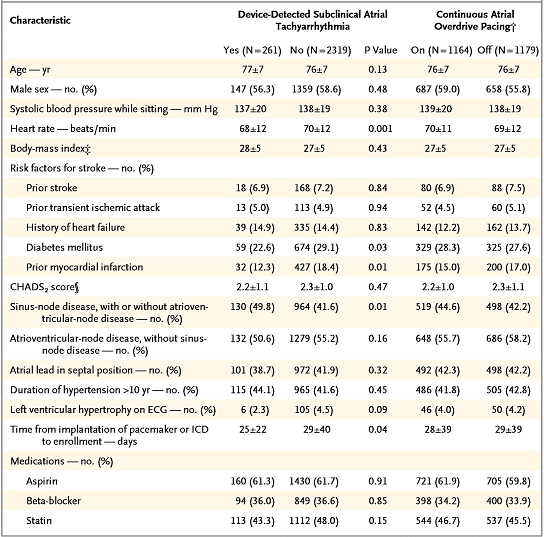 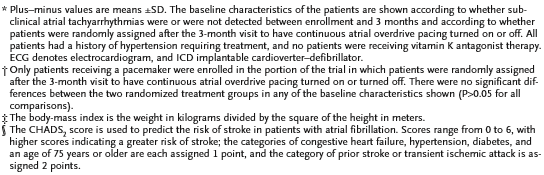 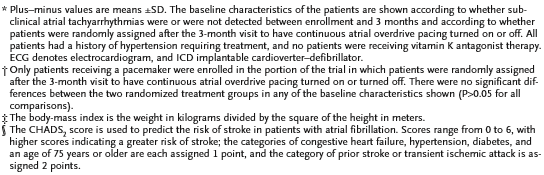 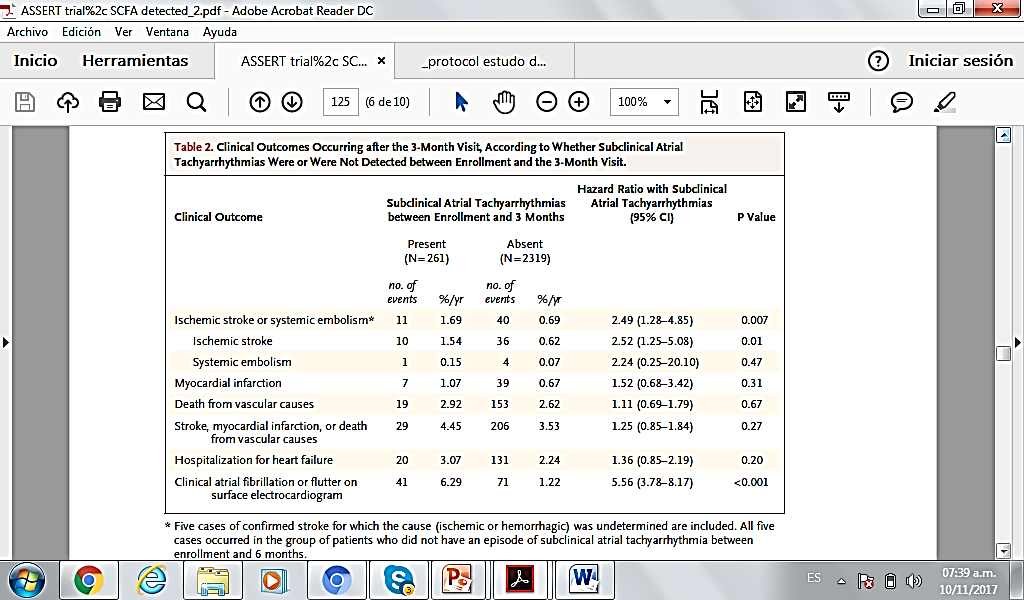 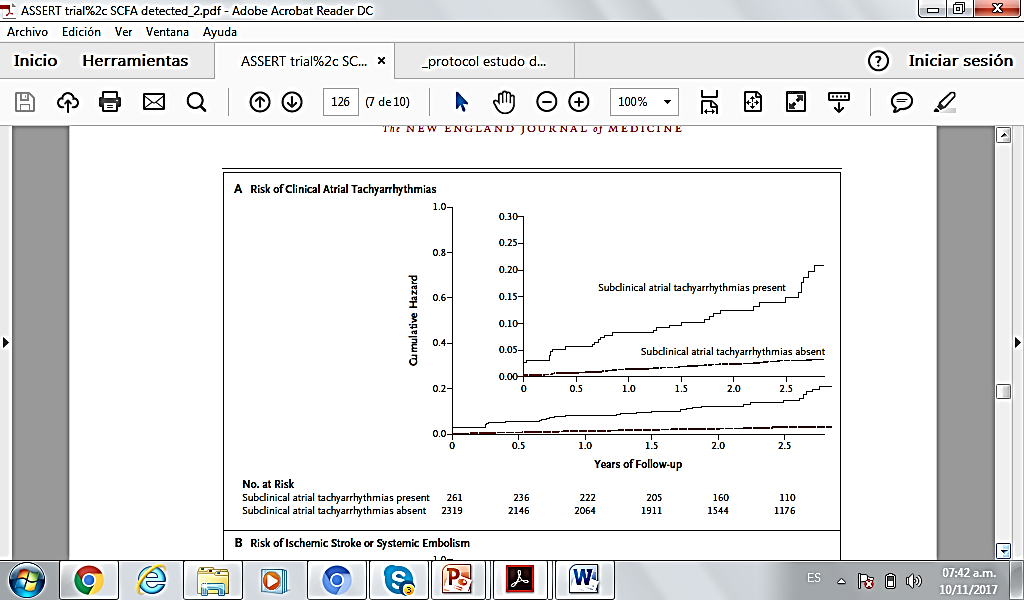 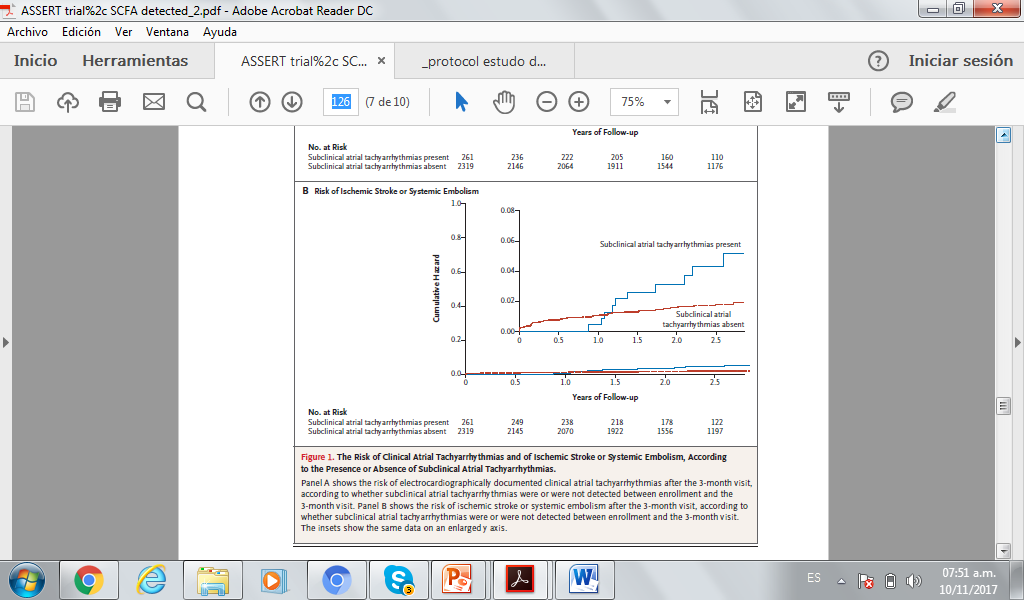 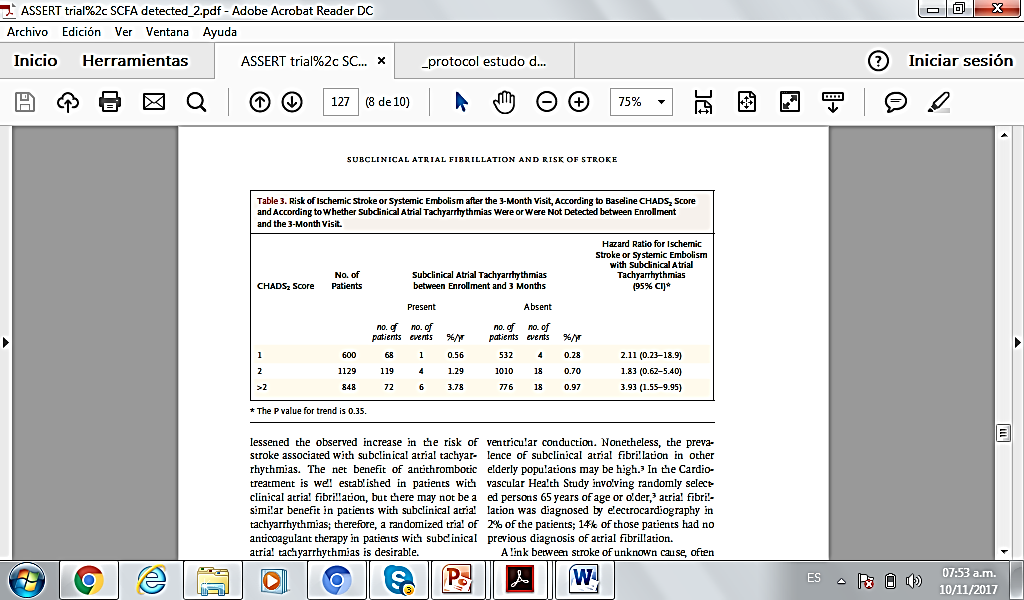 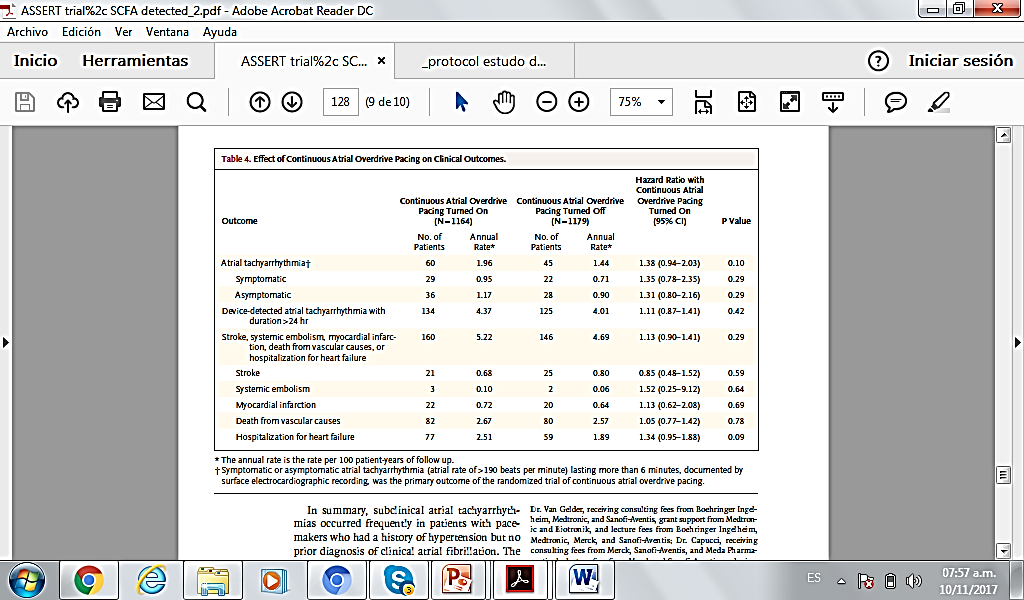 DISCUSIÓN
[Speaker Notes: El riesgo atribuible a la población de ictus isquémico o embolia sistémica asociada con taquiarritmias auriculares subclínicas antes de los 3 meses fue del 13%, que es similar al riesgo atribuible de ictus asociado con la fibrilación auricular clínica]
DISCUSIÓN
Un análisis retrospectivo de un subgrupo de 312 pacientes del Ensayo de Selección de Modo (MOST)mostró que el riesgo de muerte o accidente cerebrovascular se incrementó en un 2.5 en pacientes que tenían al menos un episodio de alta frecuencia auricular.
Más de la mitad de los pacientes recibían aspirina al inicio del estudio, y el 18% de los pacientes con taquiarritmias auriculares subclínicas recibió un antagonista de la vitamina K durante el período de seguimiento. 


Ambos tratamientos podrían haber reducido el riesgo de accidente cerebrovascular y podrían haber disminuido el aumento observado en el riesgo de accidente cerebrovascular asociado con taquiarritmias auriculares subclínicas.
CONCLUSIÓN
APORTES DE GRUPO
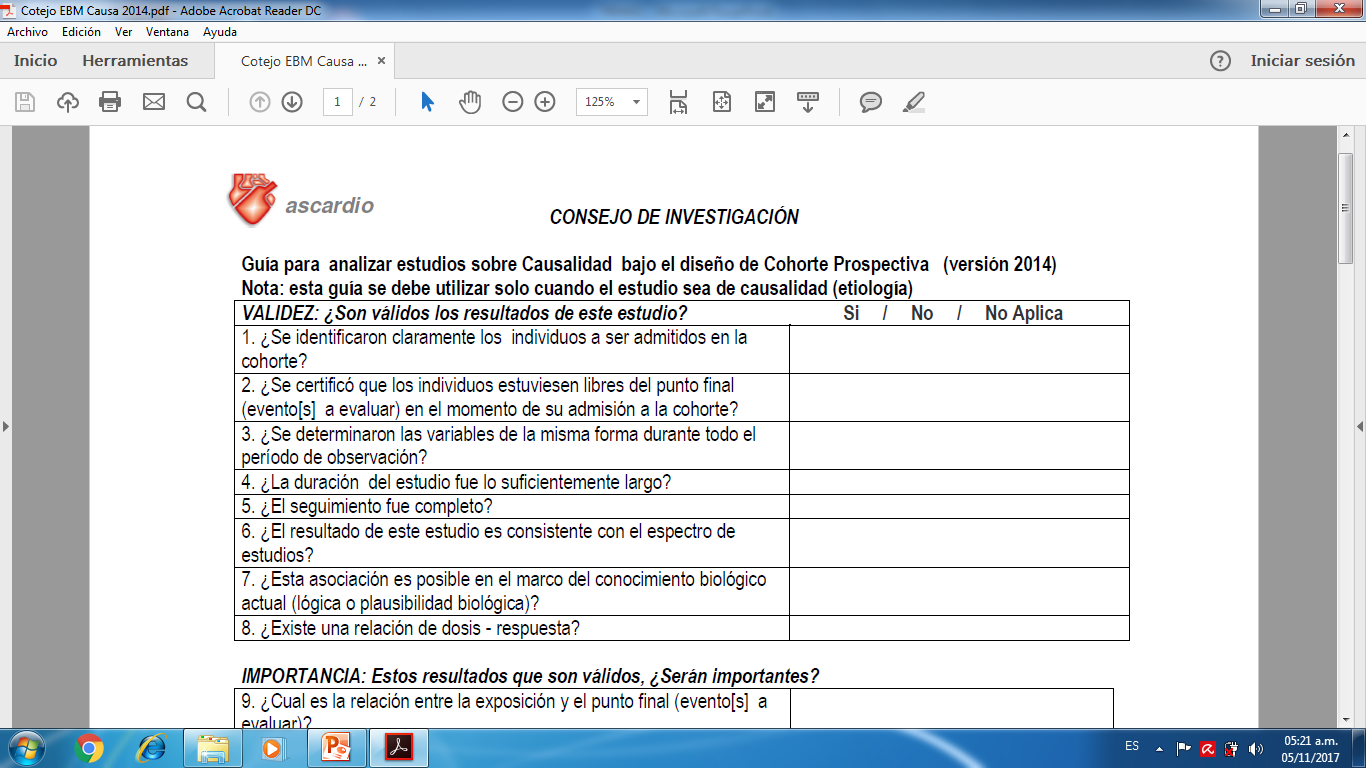 X
X
X
X
X
X
X
X
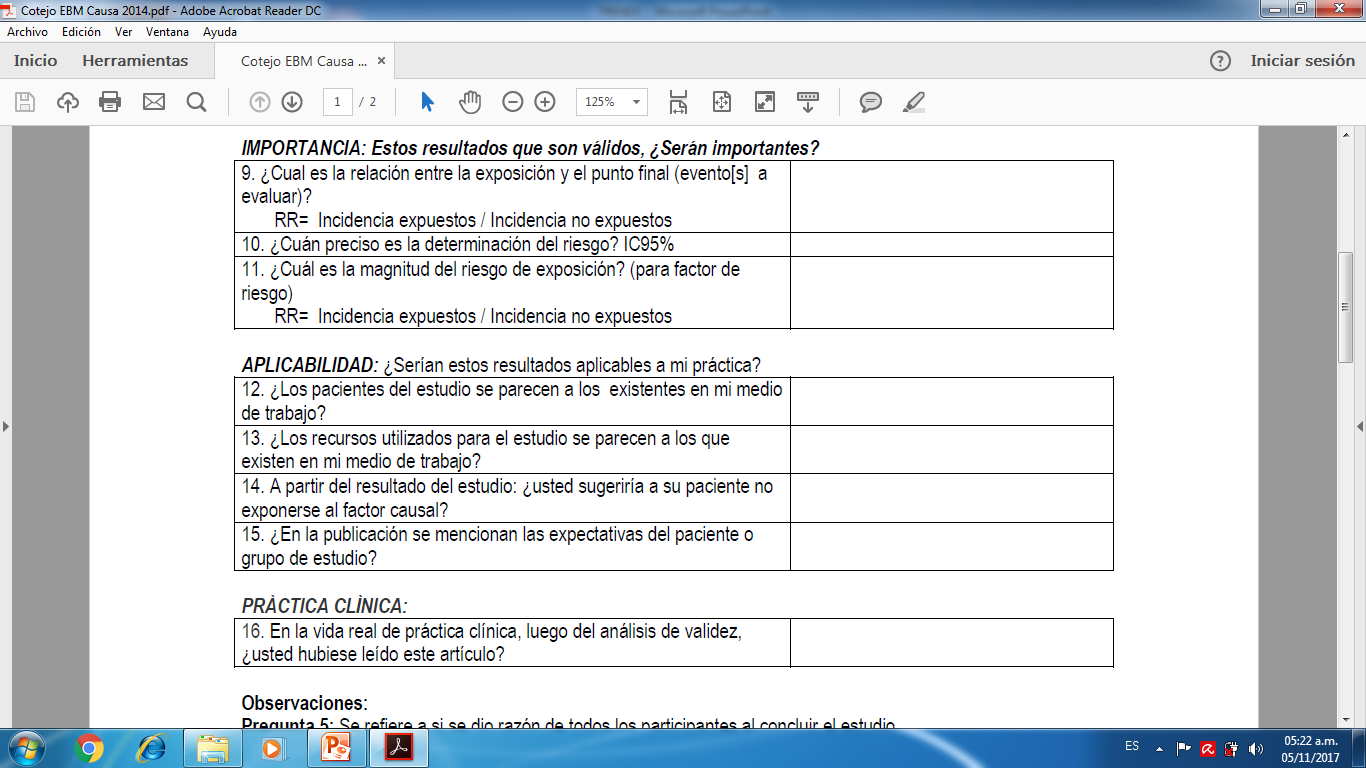 X
(1.28-4.85)
X
X
X
X
X
X
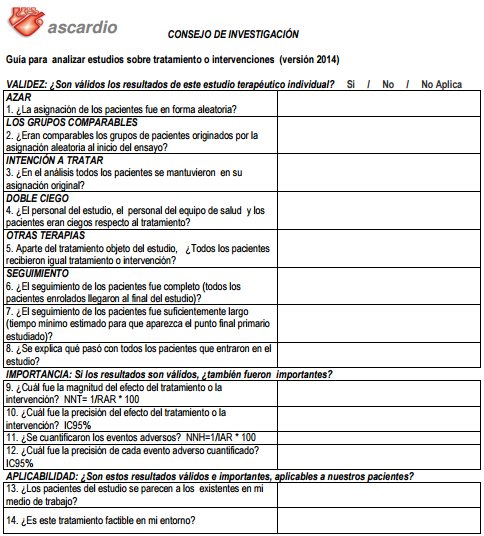 X
X
X
X
X
X
X
X
X
X
X
X
X
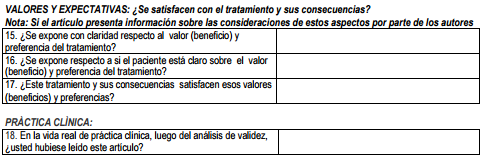 X
X
X
X
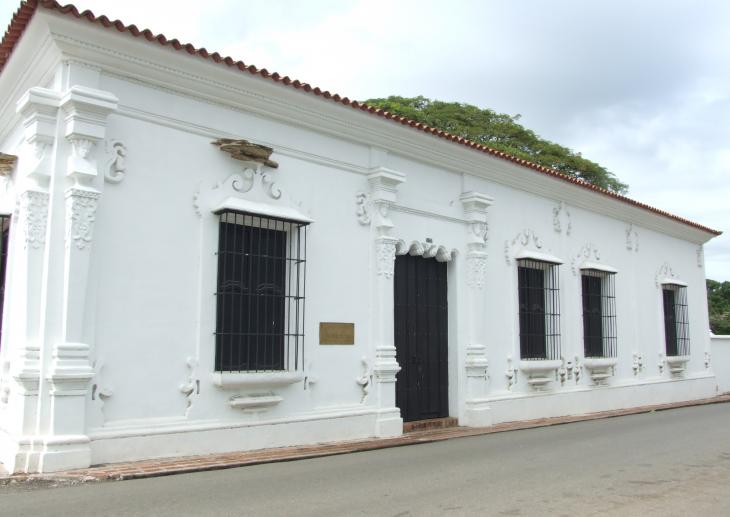